Applied machine learning for elucidating relationships between epigenomic regulatory rules and gene expression
between fungal species across phylogenetic distances
Presented by: Laura Weinstock, PhD
Sandia National Laboratories
Sandia ML/DL Workshop
SAND2024-10235PE
Background: Fungi in biomanufacturing
Improving biomanufacturing outcomes
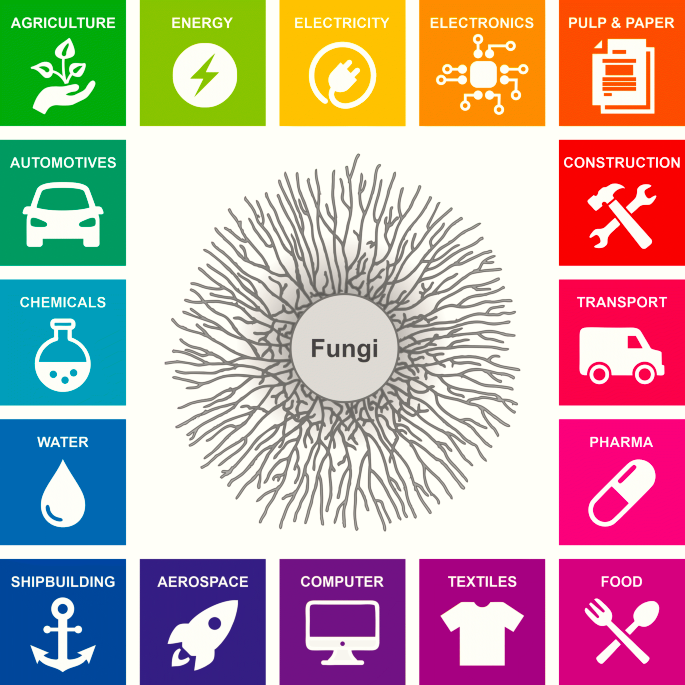 ​Engineered fungi are promising chassis for future sustainable biomanufacturing and bioproduction.
Yeast alone (Nicholas Money, 2018): 
5% of USA’s GDP (>$900B)
3% of USA’s workforce (>5M)
Reliable regulation of the functionality in diverse fungi at scale remains a significant challenge to commercialization.
Meyer et al. (2020).
2
[Speaker Notes: Mention snl and doe cares about sustainable and secure bioman 
Explain chassis, epigenetics]
Background: regulating bioProduction
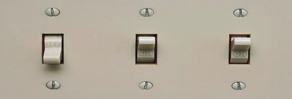 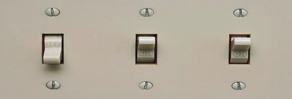 Biomanufacturing requires dynamic, fine-tuned multicellular control
Getting the exact desired properties of fungal chassis is challenging, and it is uneconomical to seek new chassis to overcome every limitation.
Precise modulation of chassis attributes will support efficient biomanufacturing 
Epigenetic modifications play a crucial role in regulating gene expression and provide finer-resolution control of expression than genetic modifications
Gene A
Gene B
Gene C
Gene D
Gene E
Gene F
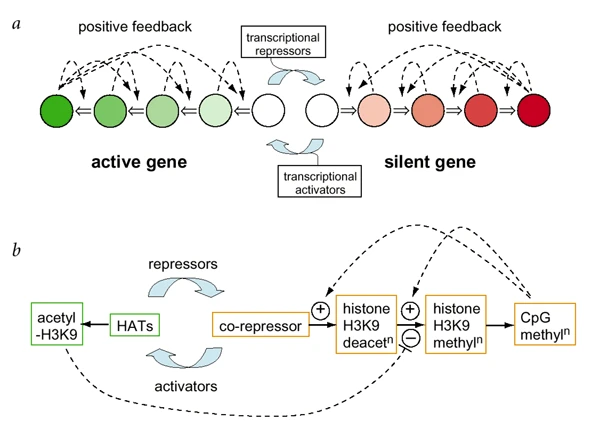 Jaenisch & Bird. (2003). Nat Gen.
3
A systems problem needing a systems-level solution
In reality, you need more than on and off switches
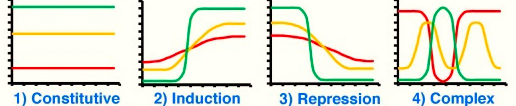 Defining the problem for model development
Can machine learning be used to determine relationships between epigenomics and gene expression in fungi?
Fungal biomanufacturing requires: the right genes, available metabolic flux, controlled regulatory cross-talk:
Must find the right ‘knobs and levers’ of broad gene regulation for process optimization 
Use of predictive models to assess process controllability, supplement with targeted experimentation
4
EPIGENETIC MODIFICATION TO PREDICT RNA EXPRESSIONUses peri-gene (TSS +/- n bp) histone modifications and DNA methylation data to predict or regress against RNA expression.
1
APPROACH 1
PLSR
DeepDiffChrome
Neural Networks
DNA SEQUENCE TO PREDICT EPIGENETIC MODIFICATIONSUses native DNA sequence to predict or regress against epigenetic modification binding.
2
CisRegModels
Enformer
UNSUPERVISED LEARNING OF EPIGENETIC MODIFICATIONS AND/OR DNA SEQUENCELearn patterns in the epigenetic modification or DNA sequence data without expression information.
3
Random forest
SCI-DNN
k-means clustering
APPROACH 3
APPROACH 2
[Speaker Notes: Determining conserved and variable rules of gene regulation and across fungal species would be instrumental for optimizing biomanufacturing processes
Predictive modeling can also help reduce the number of experimental conditions needed to achieve optimally engineered fungi across species
Is it predictive?
What is predictive?
Make predictions and test]
Previous efforts using machine learning to understand gene regulation
Convolution and attention are powerful tools to combine for extracting features from sequence and epigenetic signal information
DeepChrome: binary classification of gene expression using binned histone modification expression profiles
Enformer: sequence-to-sequence prediction using convolutional and transformer layers
Avsec et al. (2021). Nat Methods.
5
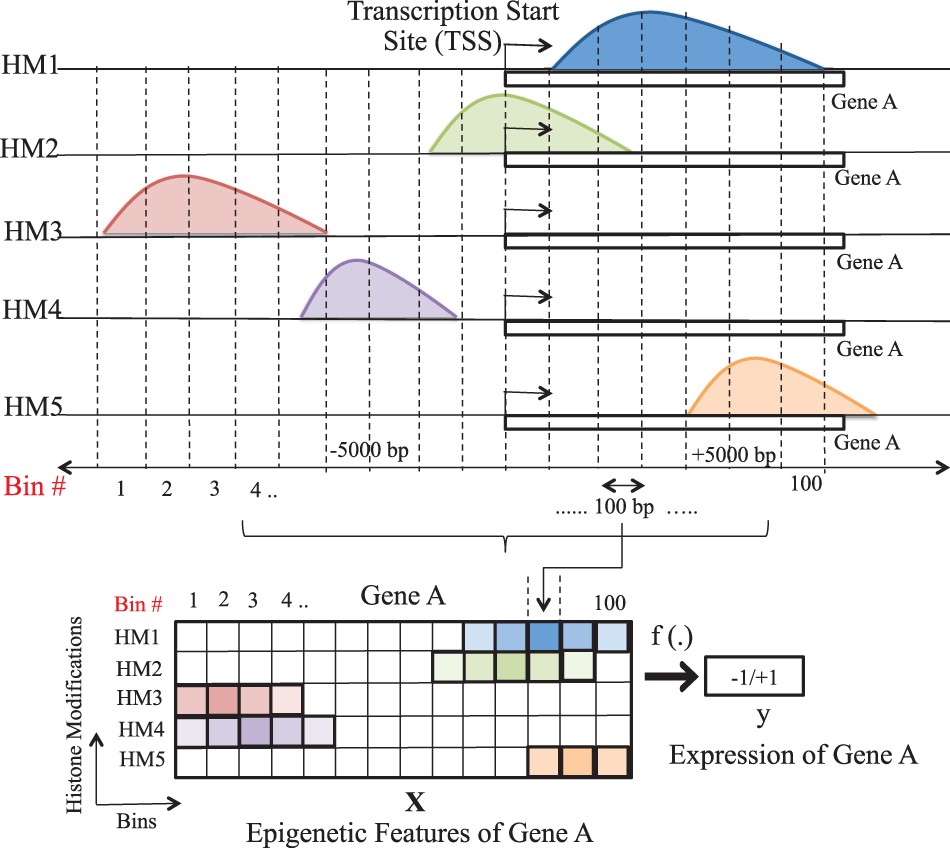 Singh et al. (2016) Bioinformatics.
[Speaker Notes: Recent efforts have sought to understand the relationship between gene sequence, epigenetic modifications, and gene expression within fungal species using machine learning and deep learning (ML/DL) methods but there remains limited understanding of how similar epigenetic modifications control gene expression across fungal species.]
Model training and evaluation strategy
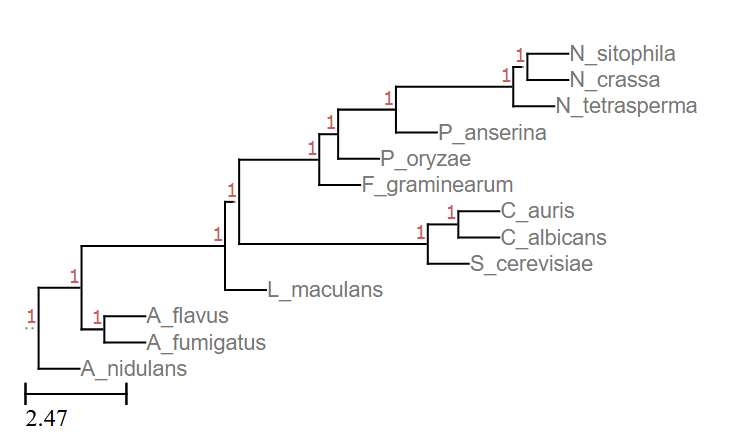 Species selected based on phylogenetic distance and overlapping epigenetic modification data availability
Training and testing data  epigenetic modification data
Predicted values  RNA expression
Optimized Model
Species 1 Training
Model
Learning
Species 1 Test/Evaluation
Intra-species Performance
Species 1 Validation
6
Evaluation
Species 2 Test/Evaluation
Cross-species Performance
Shallow model results: Cross-species evaluation
Candidate tree-based models do not maintain performance in cross-species prediction.
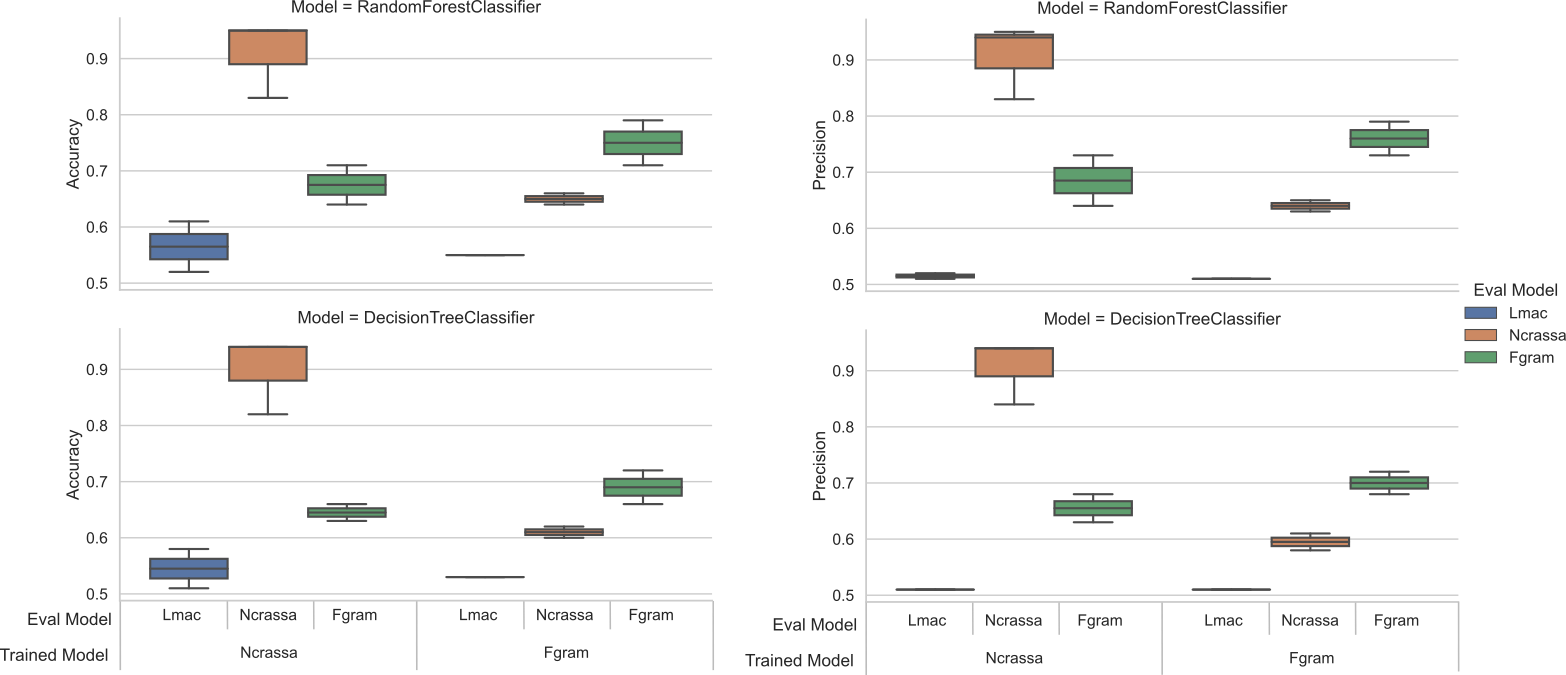 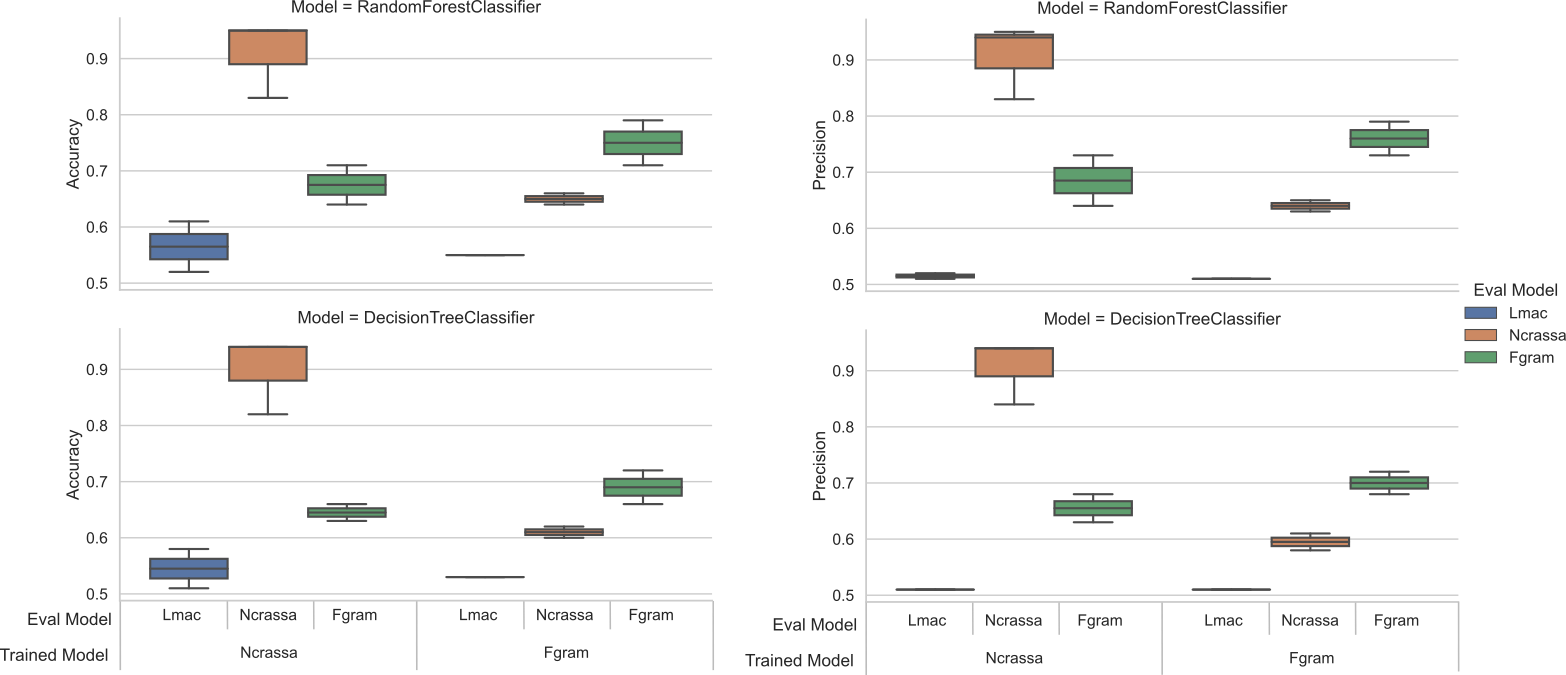 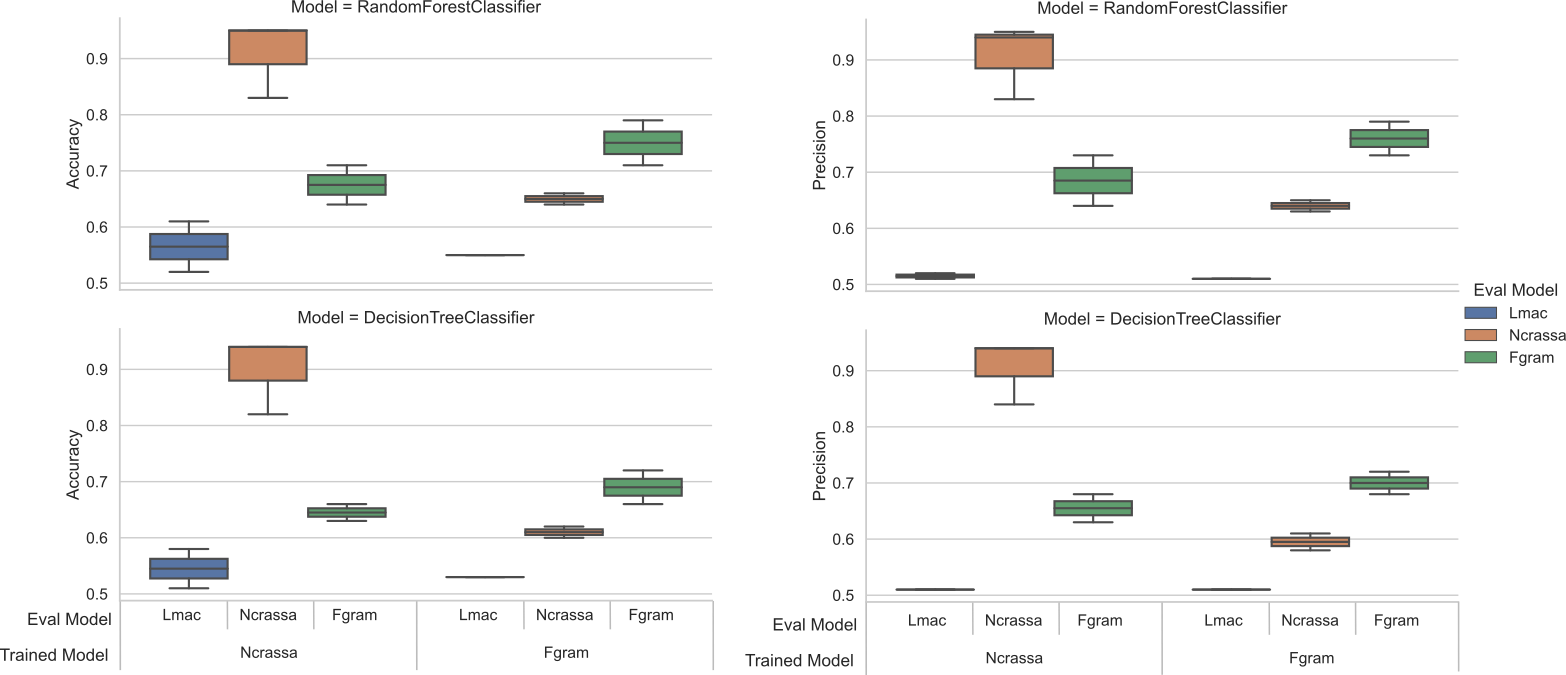 Eval Model
     Leptosphaeria maculans
     Neurospora crassa
     Fusarium graminearum
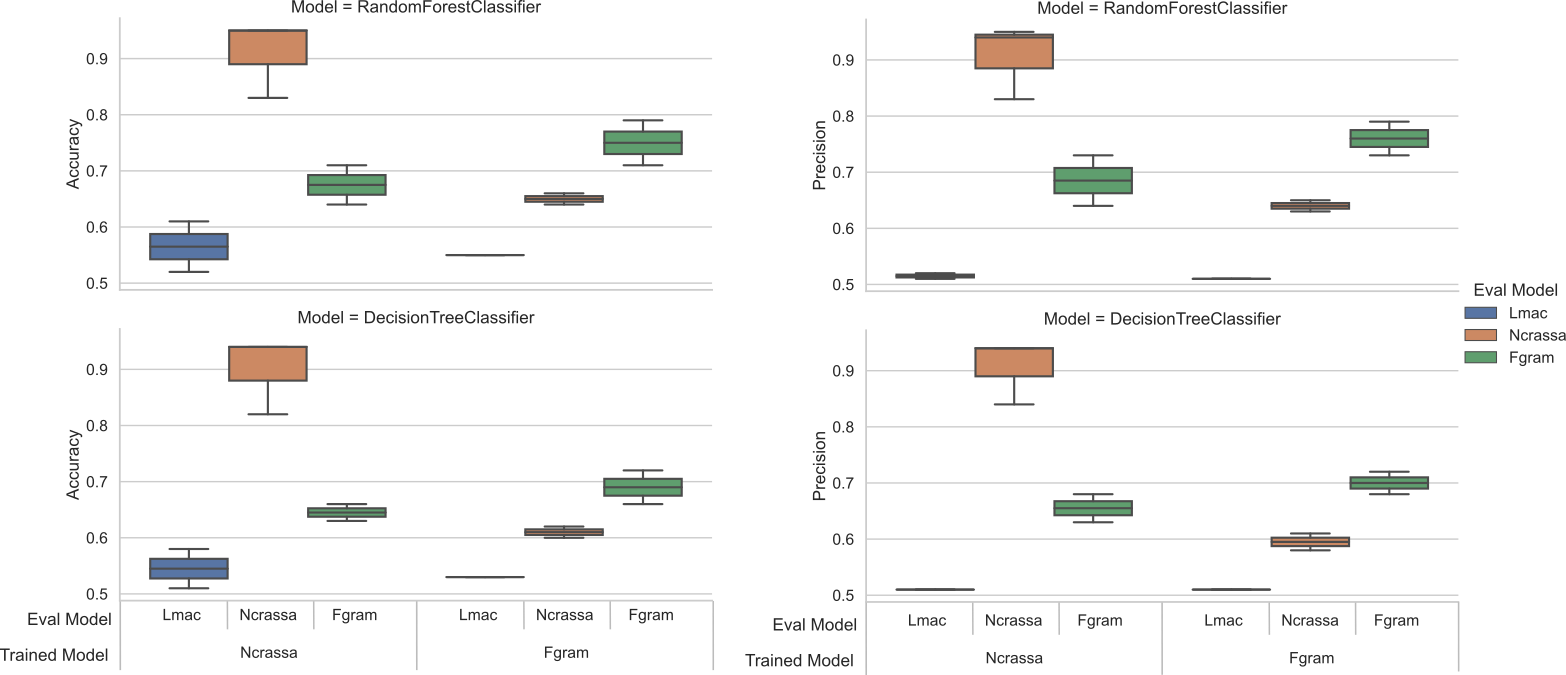 7
[Speaker Notes: Data vis/ viz inspection]
Deep learning model architecture
Custom model with Convolution with MaxPooling, Attention, and Fully Connected layers uses epigenetic signal profile to predict 2-class gene expression
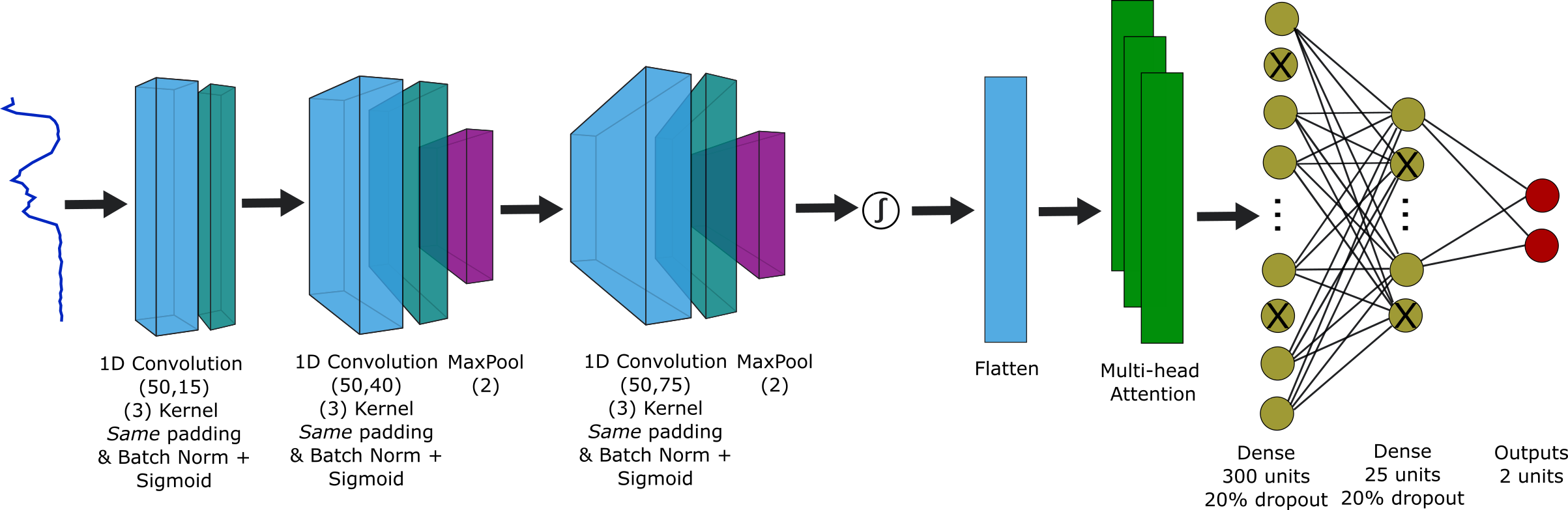 Based on previous models for similar purposes in other species
8
Deep learning model results
Custom CNN with Attention model outperforms benchmark models on cross-species prediction performance.
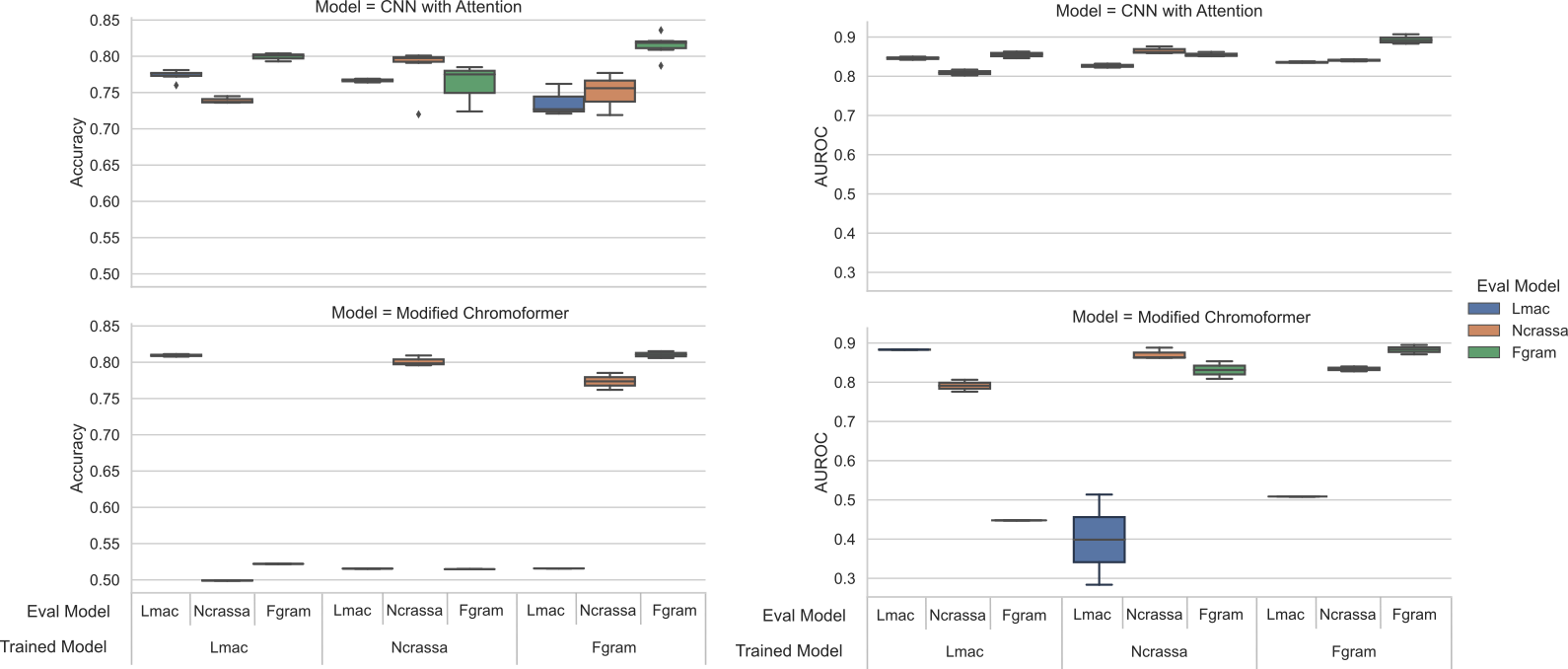 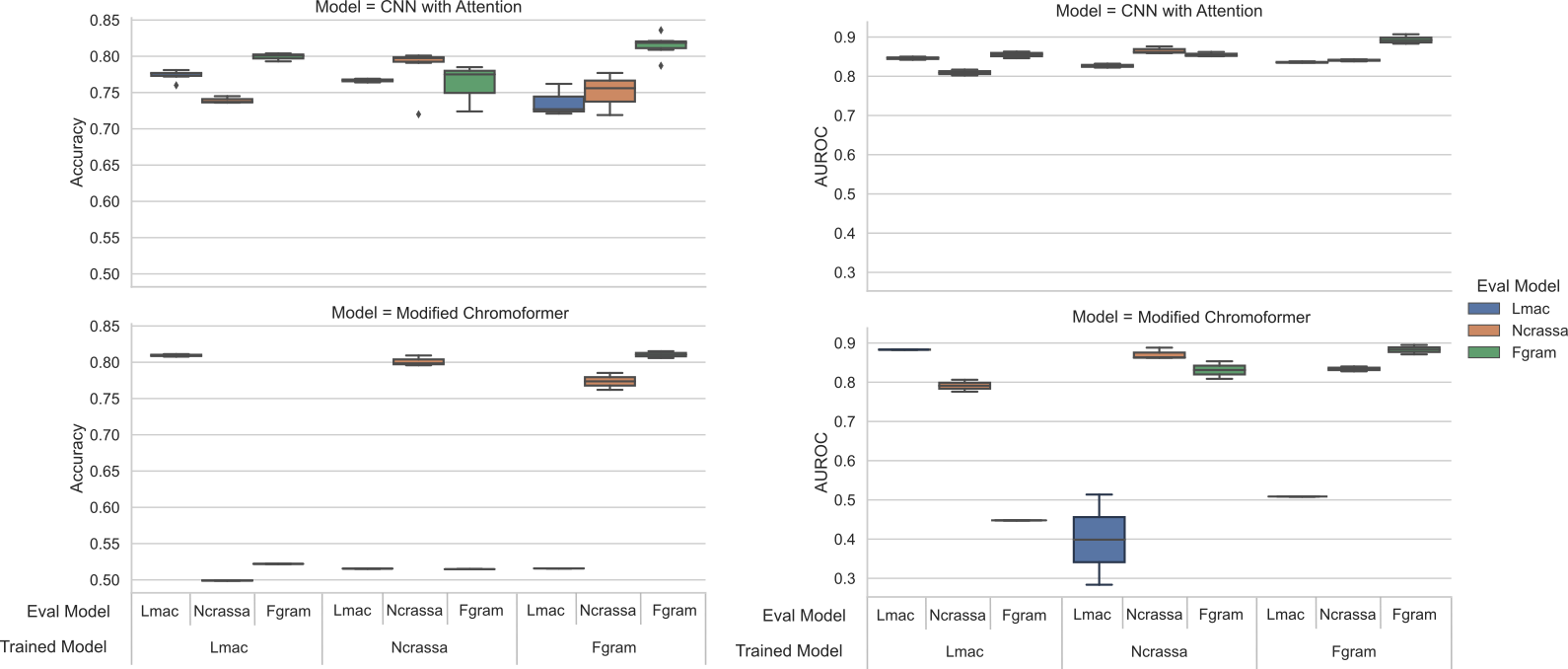 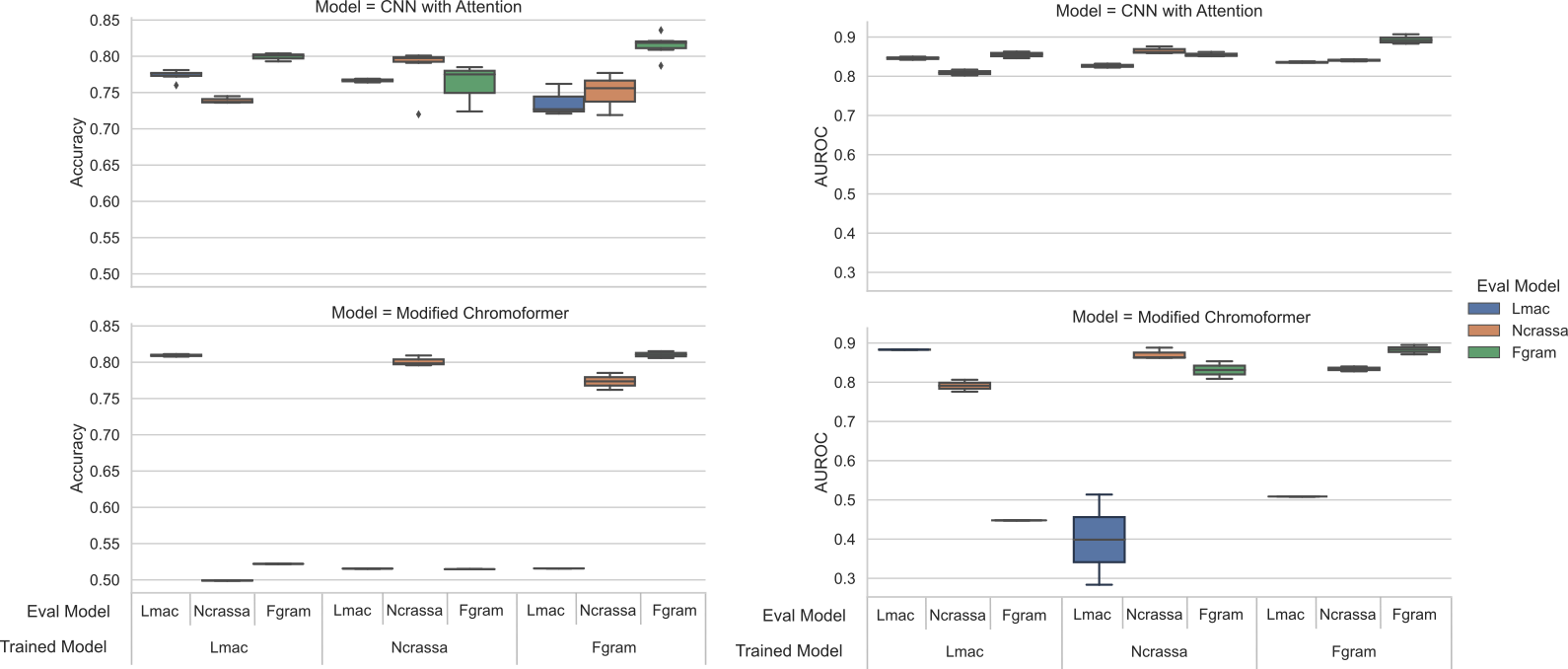 Leptosphaeria maculans
Neurospora crassa
Fusarium graminearum
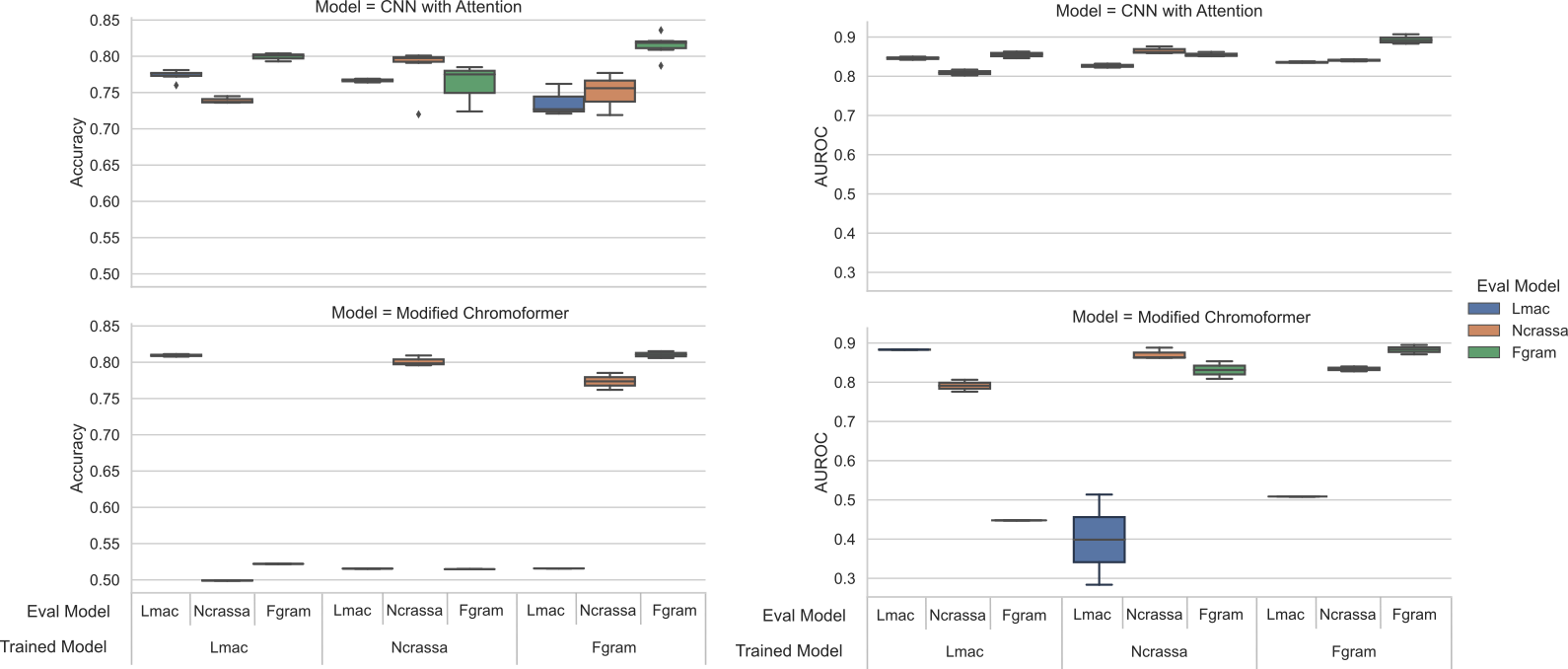 Model = Modified model from Lee et al.
Model = Modified model from Lee et al.
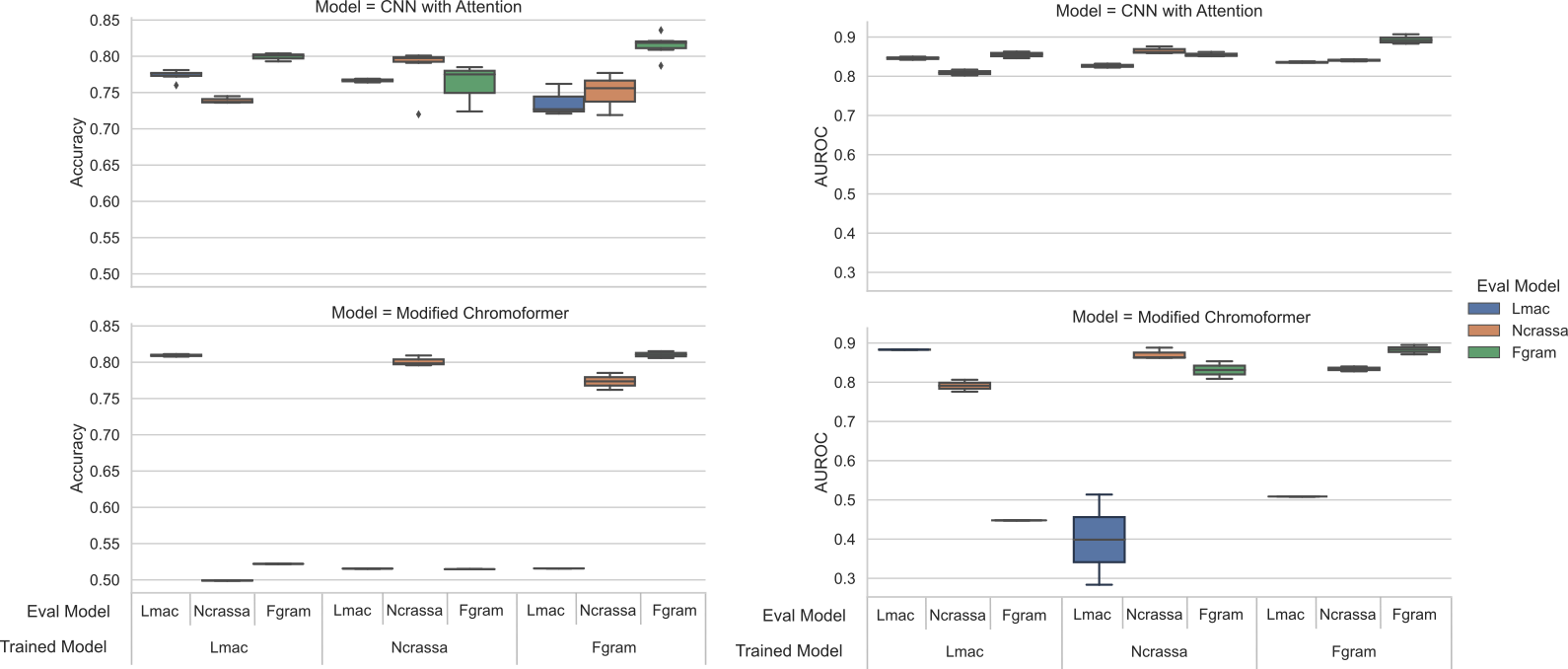 9
Interpreting model predictions: SHAP
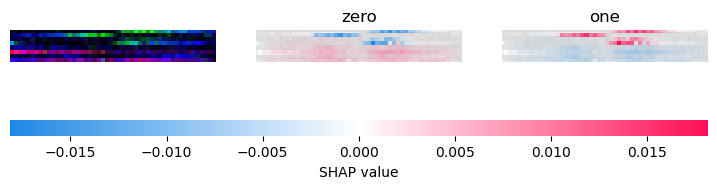 Intra-species
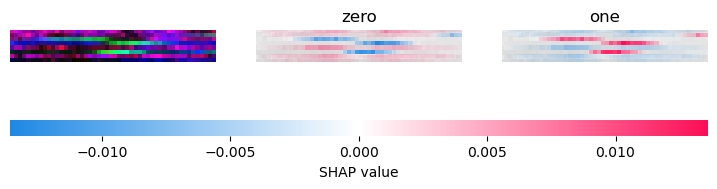 Cross-species
Ncrassa  Fgram
Y=1
10
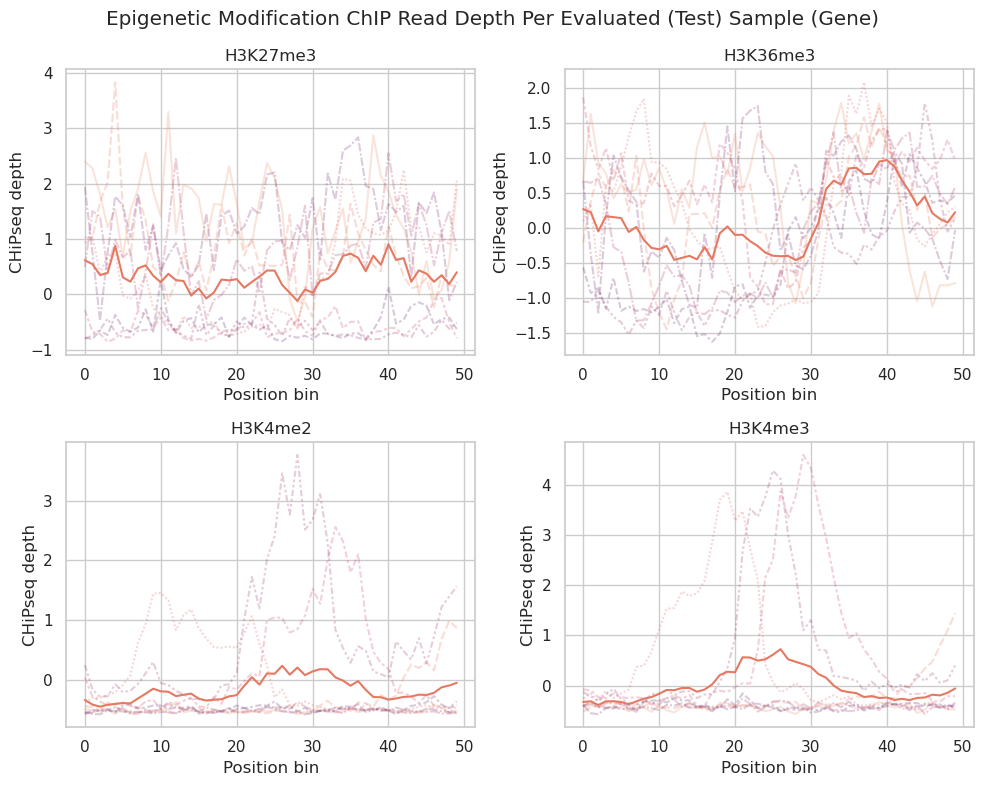 SHAP results (cont.)
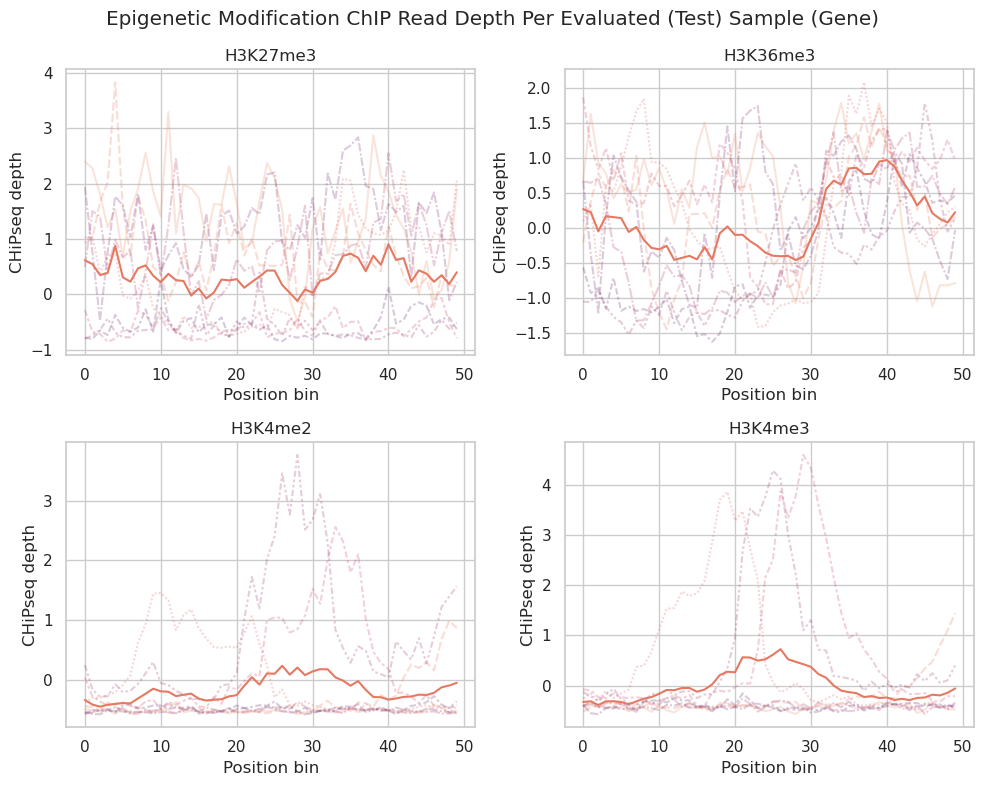 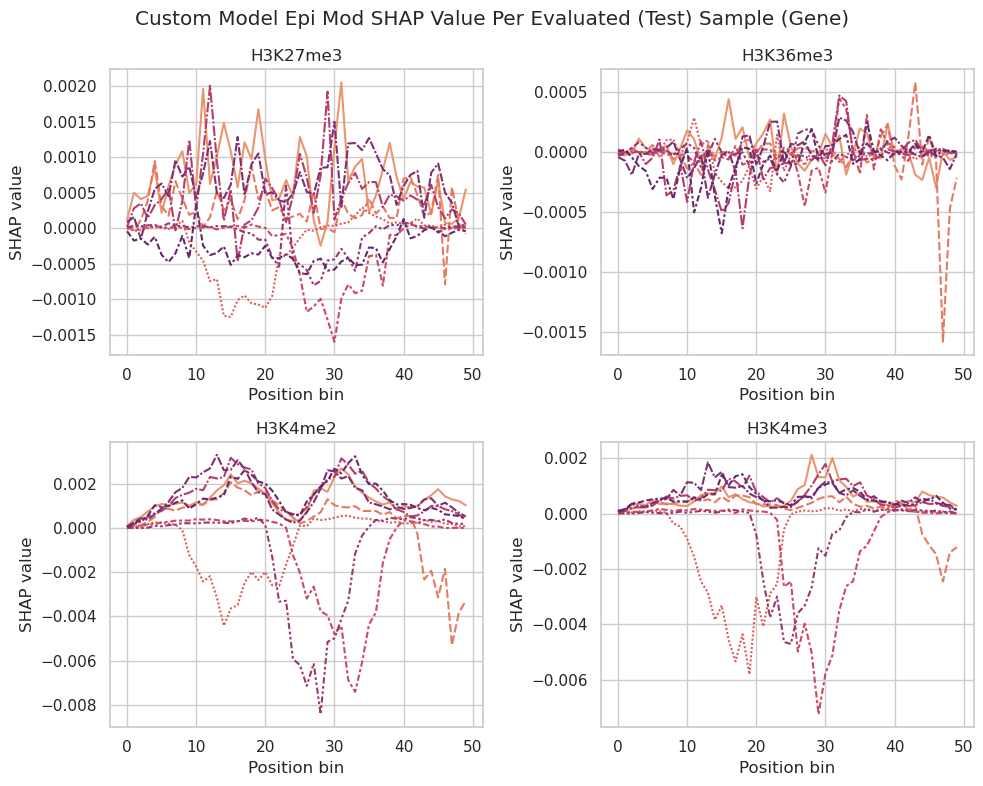 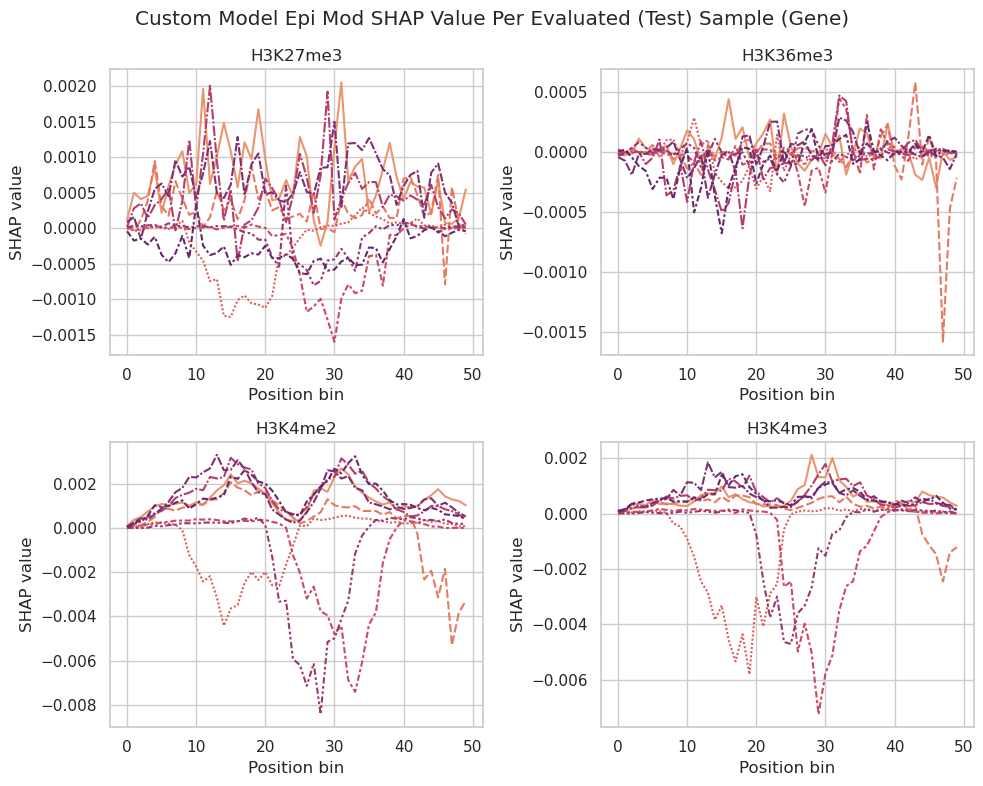 11
conclusions
Shallow models have limited ability to predict intra-species gene expression based on average epigenetic modification expression signals.
Custom CNN + Attention model predicts intra- and cross-species gene expression based on epigenetic modifications signal profiles.
We can use conservation of epigenetic mechanisms across related species to predict functional outcomes
Limitations in predictive capacity may be due to underlying biological constraints or limited data availability. 
Highly modular gene expression enabled by predictive ML modeling of regulatory epigenetic modification rules is possible 
Support sustainable and secure bioenergy and biomanufacturing goals, and understanding of fungal disease.
Supporting sustainable circular bioeconomy goals
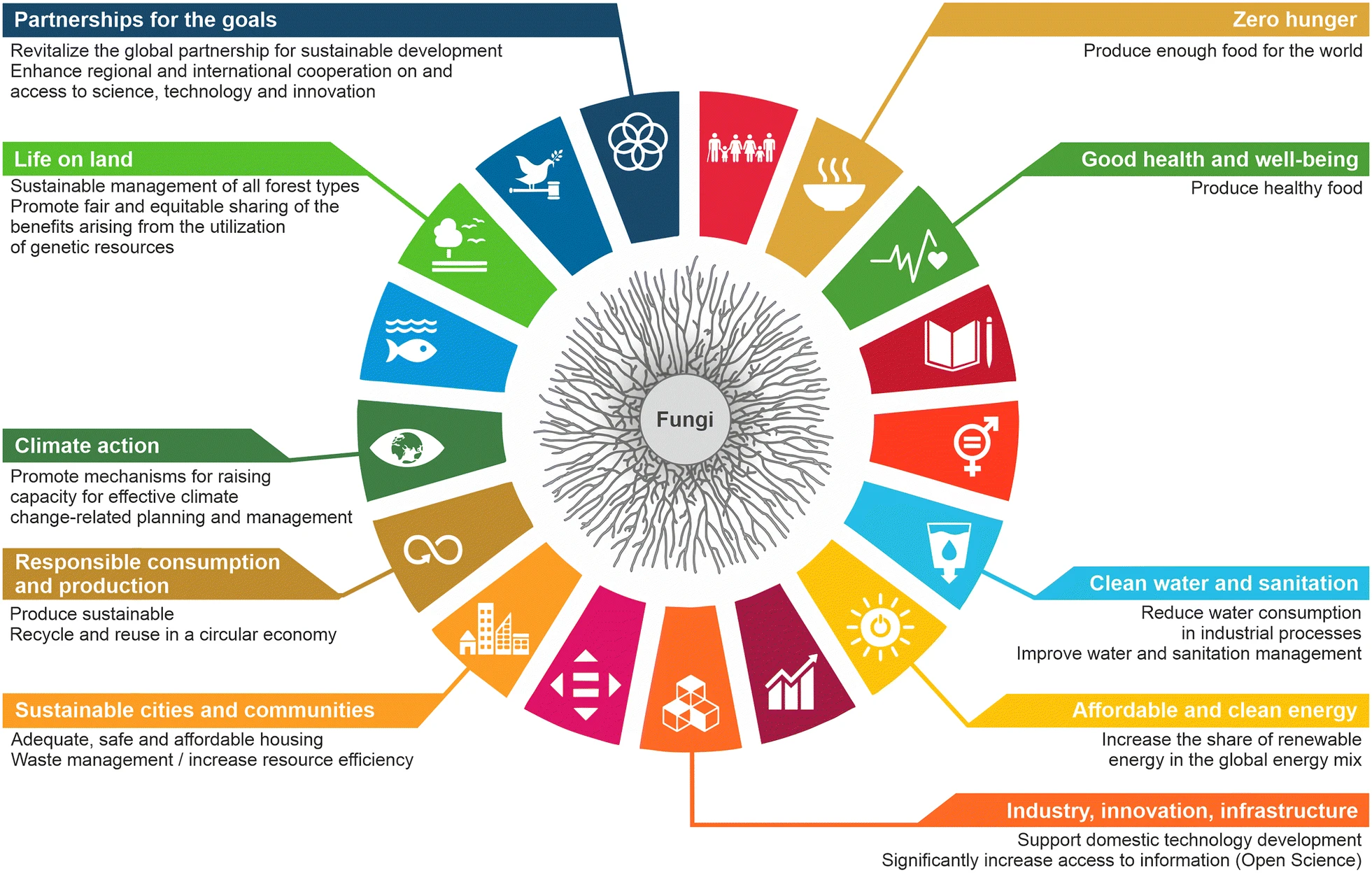 Meyer et al. (2020).
12
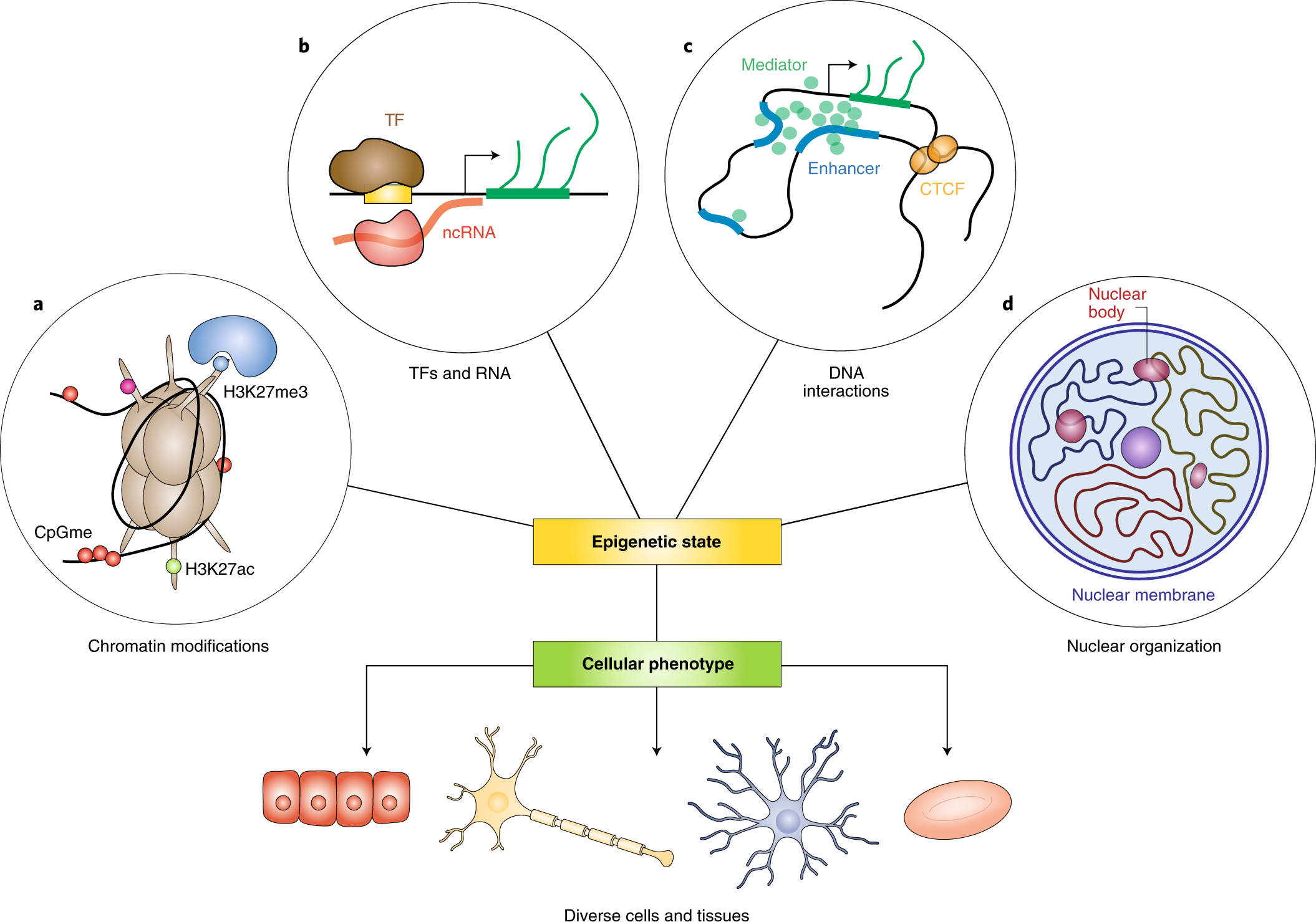 Future directions
Additional sequence, chromatin structure, and unsupervised prediction strategies
Identify modification features that drive prediction
Experimentally validate predicted modifications that regulate gene expression
Develop modular epigenome editing tool for testing across fungi
Nakamura et al. (2021). Nat Cell Bio.
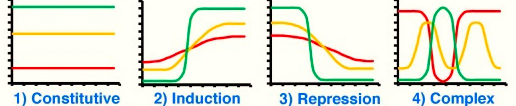 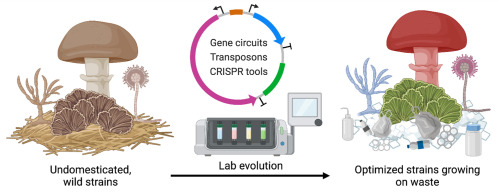 Jo et al. (2023). Materials Today Bio.
13
EPIGENETIC MODIFICATION TO PREDICT RNA EXPRESSIONUses peri-gene (TSS +/- n bp) histone modifications and DNA methylation data to predict or regress against RNA expression.
1
APPROACH 1
PLSR
DeepDiffChrome
Neural Networks
DNA SEQUENCE TO PREDICT EPIGENETIC MODIFICATIONSUses native DNA sequence to predict or regress against epigenetic modification binding.
2
CisRegModels
Enformer
UNSUPERVISED LEARNING OF EPIGENETIC MODIFICATIONS AND/OR DNA SEQUENCELearn patterns in the epigenetic modification or DNA sequence data without expression information.
3
Random forest
SCI-DNN
k-means clustering
APPROACH 3
APPROACH 2
acknowledgments
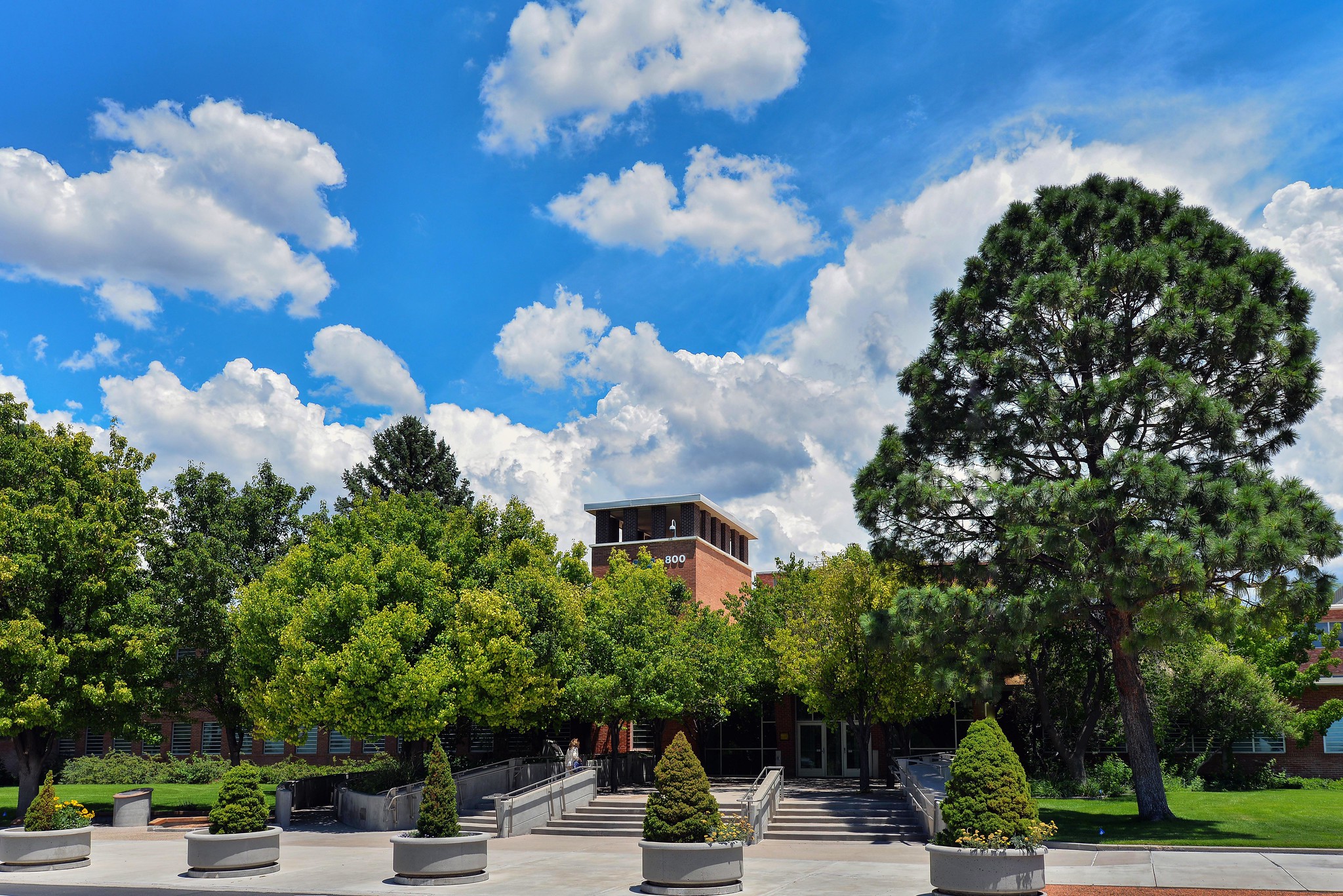 PI: Raga Krishnakumar

Cameron Kundstadt
Jenna Schambach 
Anna Fisher
Matthew Hirakawa 
Elizabeth Koning
Ethan Lee 
Wittney Mays
Warren Davis
Yooli Light
Joshua Podlevsky
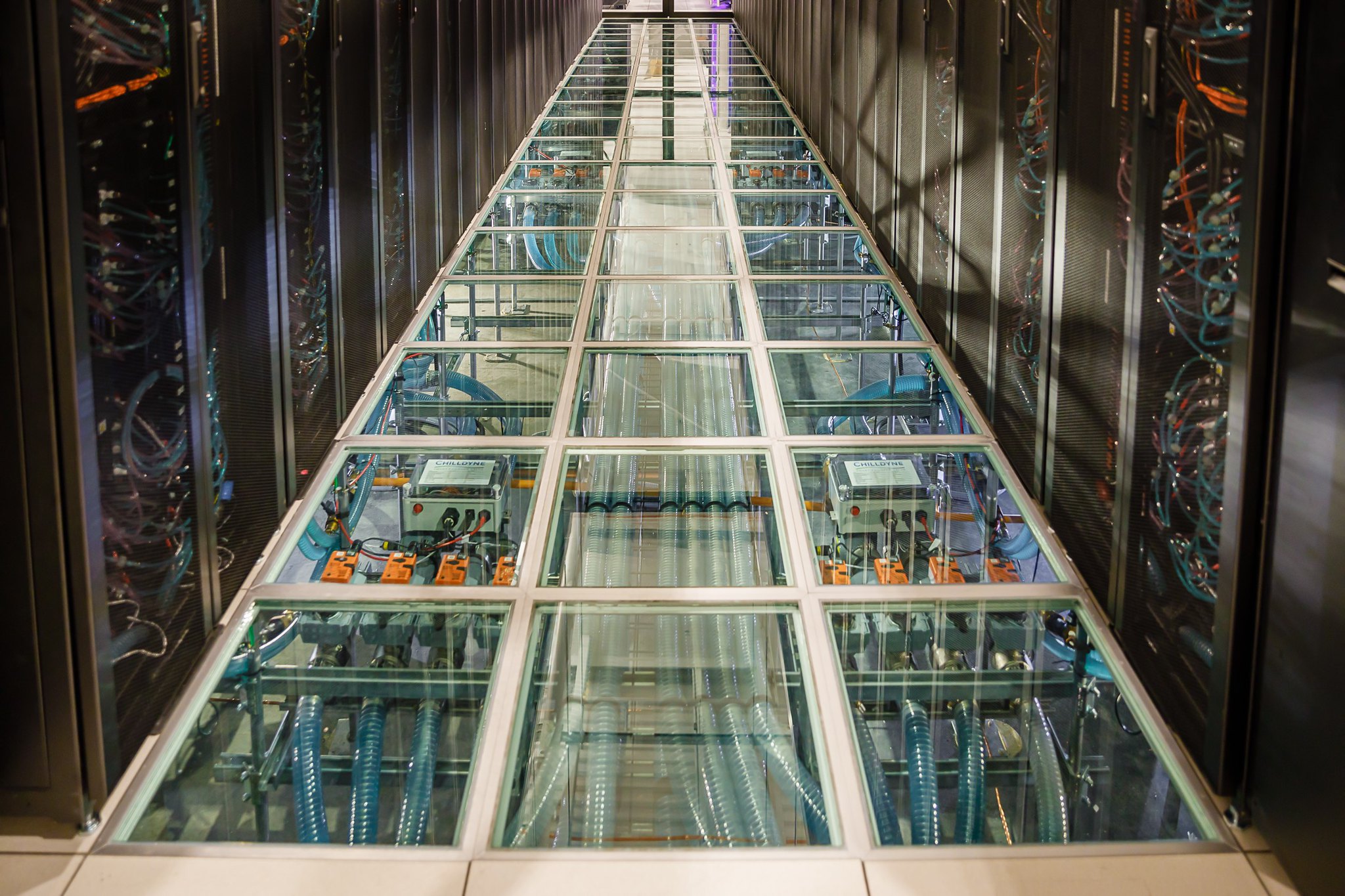 14
backup
15
Overview of key machine learning layers
Convolution finds array of features, attention finds key features
Attention layers
Convolutional layers
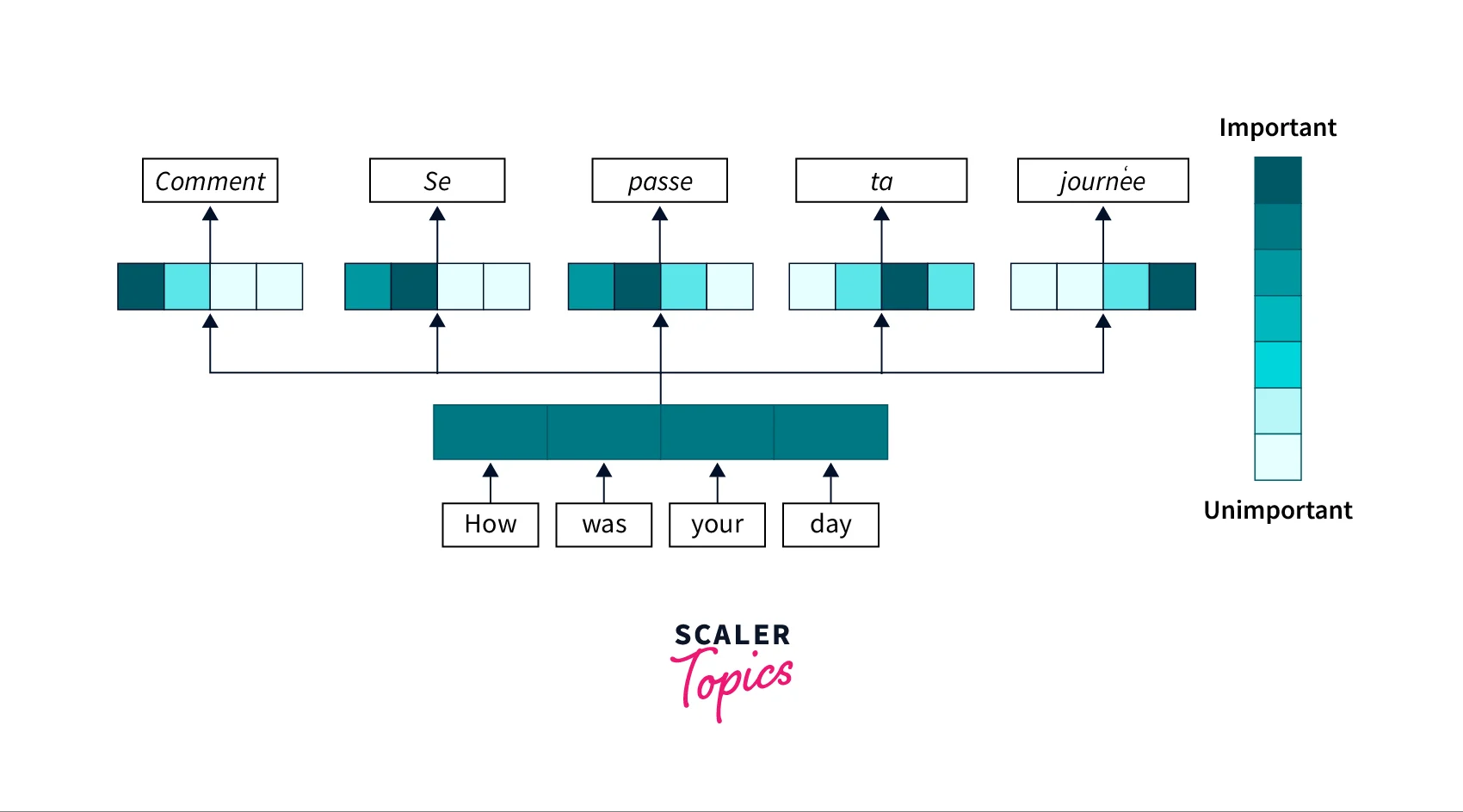 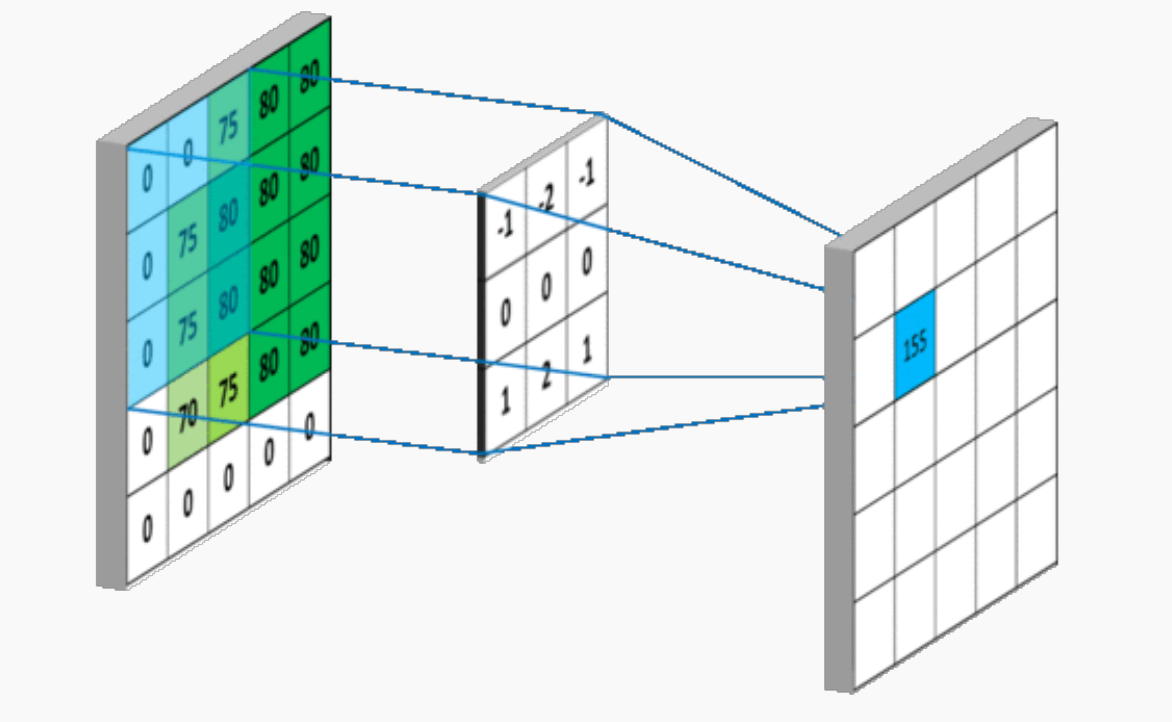 16
Data pre-processing pipelines
17
Top level genome
RNA-seq SRA
Top level genome
ChIP-seq SRA
fastq
fastq
QC
Trim
Alignment
Index
Read count
QC
Trim
Alignment
Sort
Index
fastQC
trimmomatic
STAR
STAR
HTSeq
fastQC
trimmomatic
bowtie2
samtools
bowtie2
RNA-Seq data
Chip-seq data
Data preparation
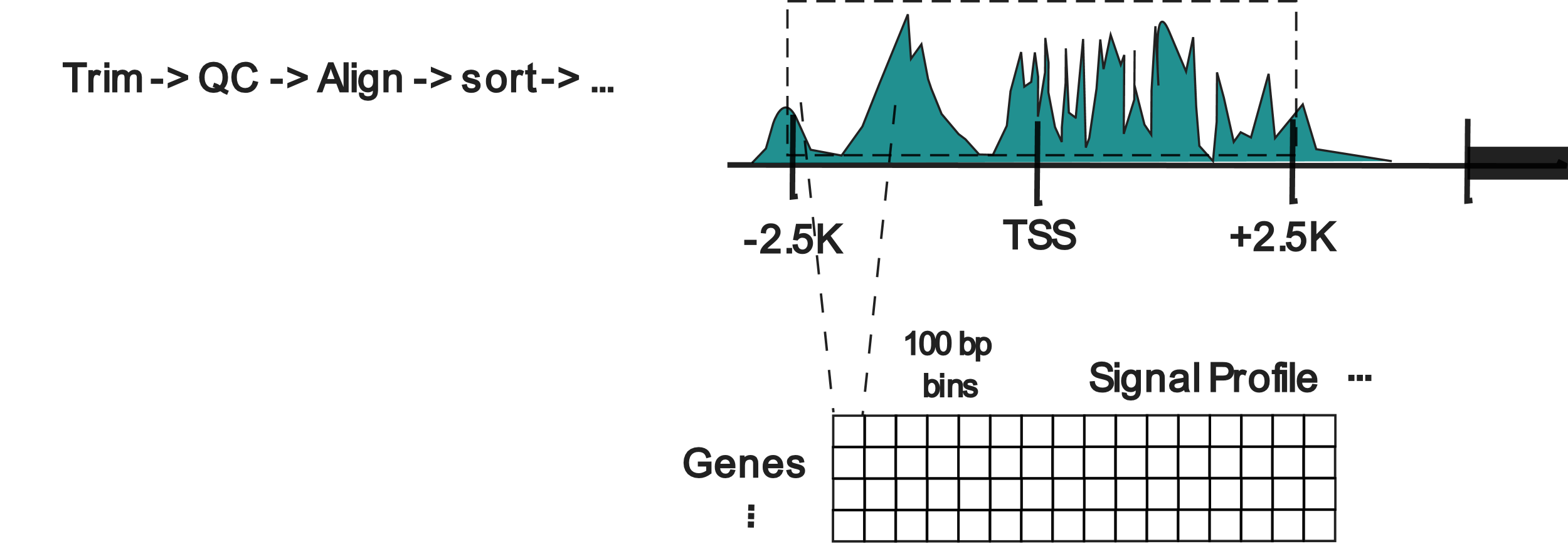 Chip-seq data
Indexed genome
Define coverage window (+/- TSS)
Expression in window
Shallow Learning: Expression average gene
Deep Learning: Expression signal profiles per gene
18
Coverage
bedtools
Mined epigenetic data
19
Histone modification functions
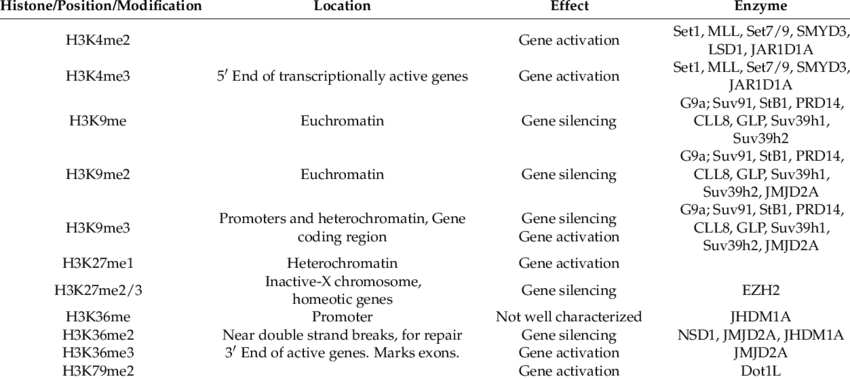 20
Data viz to Confirm expression patterns
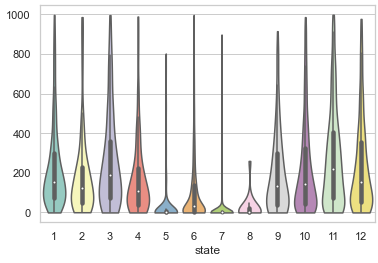 deepTools to create a correlation clustergram
ChromHMM to observe combinatorial correlations
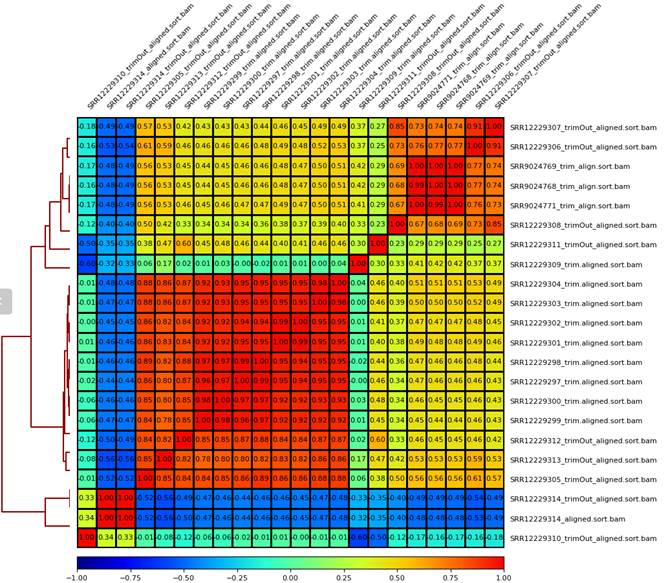 H3K4me1/2 (gene activation)
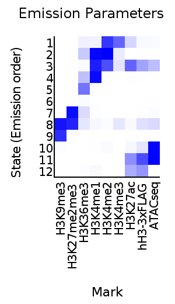 RNA sequencing (‘outcome’)
Gene expression level (counts)
H3K4me3 (gene activation)
ATAC-seq (gene activation)
H3K27ac (gene activation)
hH3 (light-sensitive intro)
H3K27ac (gene activation)
H3K27me2/3 (gene silencing)
State at the start site of gene
H3K9me3 (gene silencing)
21
Shallow model results: model battery screening
Tree-based models outperform other shallow learning models on intra-species prediction using N. crassa data.
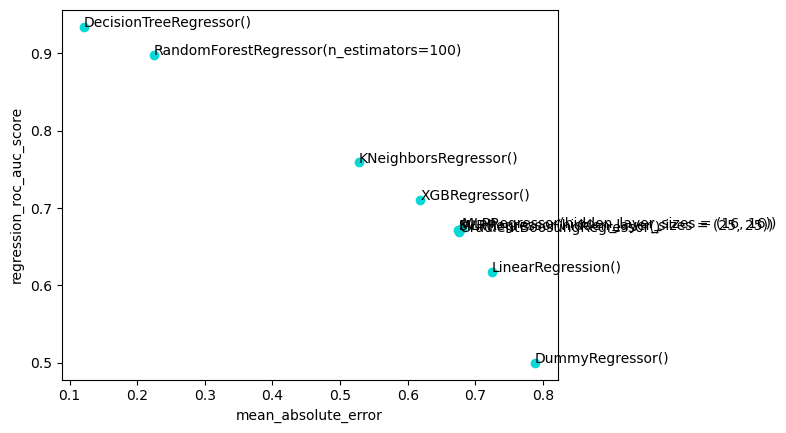 Decision Tree Regressor
Random Forest Regressor
K-Nearest Neighbors Regressor 
XGBoost Regressor
MLP Regressor
Gradient Boosting Regressor 
Support Vector Regressor
Linear Regressor
Dummy Regressor
22
Shallow model results: precision
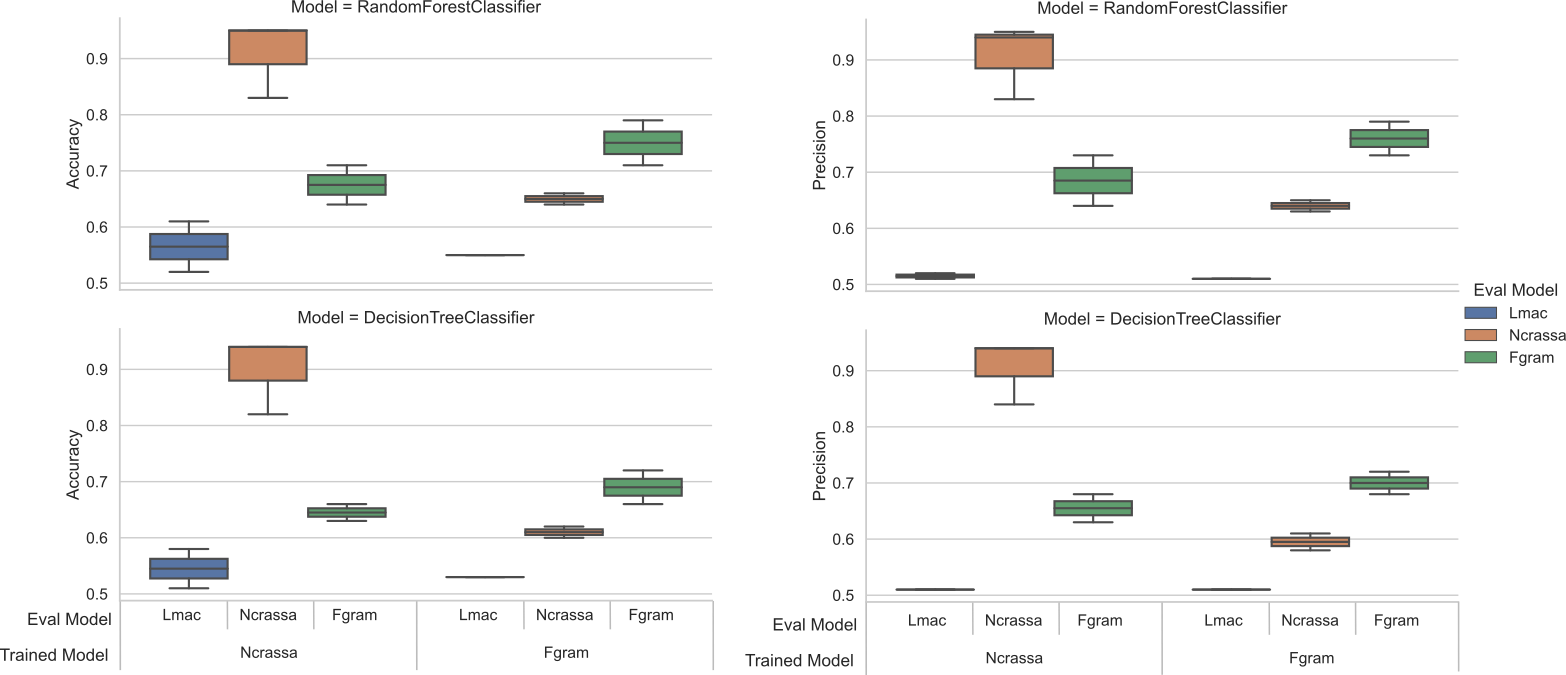 Leptosphaeria maculans
Neurospora crassa
Fusarium graminearum
23